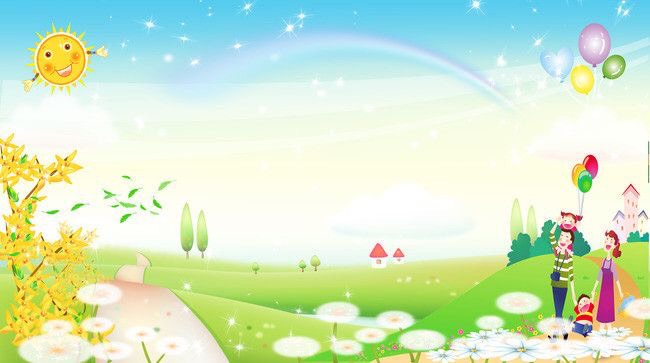 PHÒNG GIÁO DỤC VÀ ĐÀO TẠO QUẬN LONG BIÊN
TRƯỜNG MẦM NON HOA SỮA
Làm quen văn học
Đề tài: Thơ “Xe đạp”
Lứa tuổi : 3-4 tuổi
Giáo viên:Nguyễn Thị Kiều Oanh
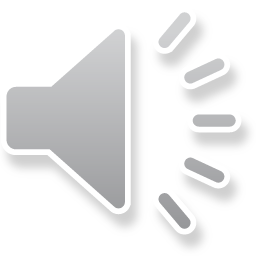 Thơ “Xe đạp”
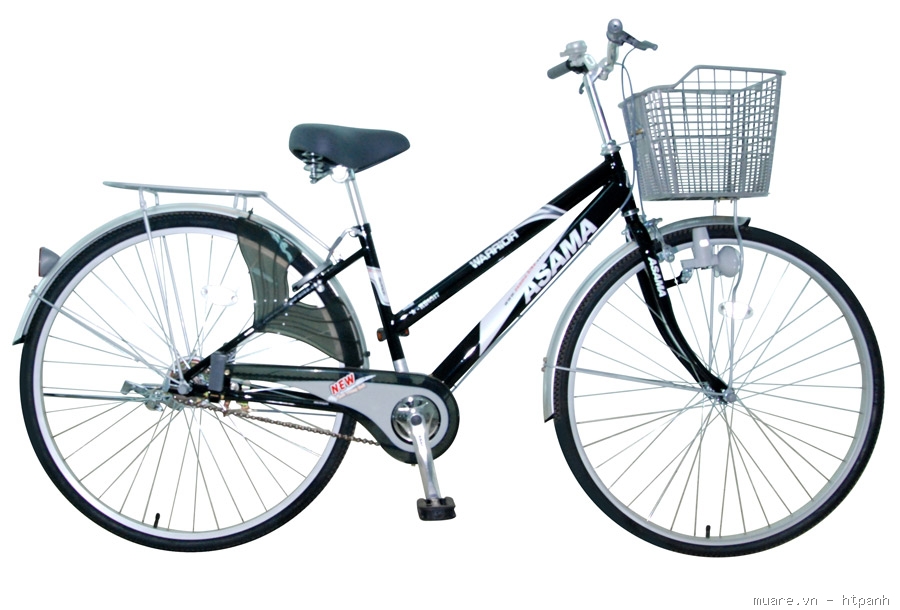 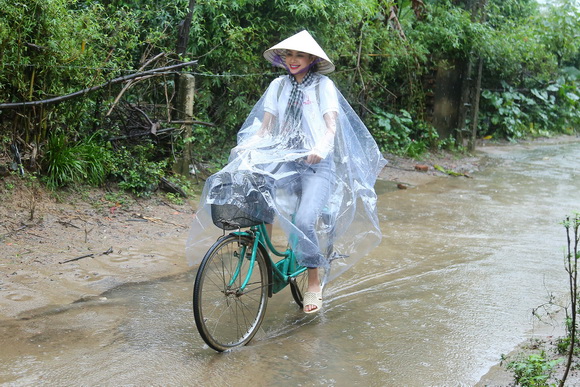 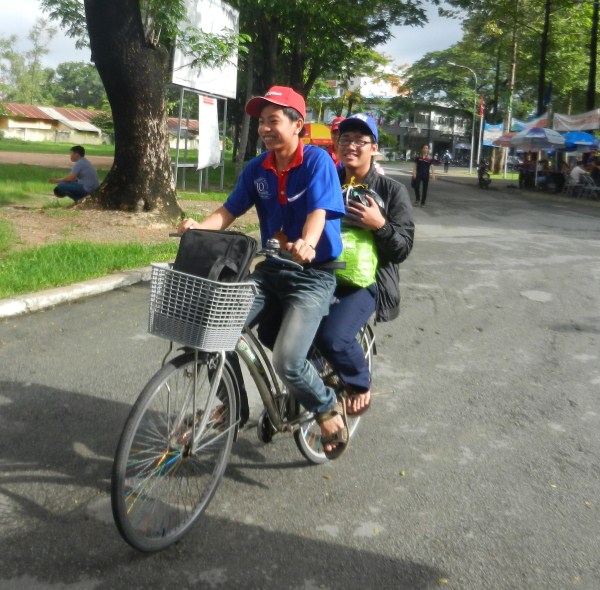 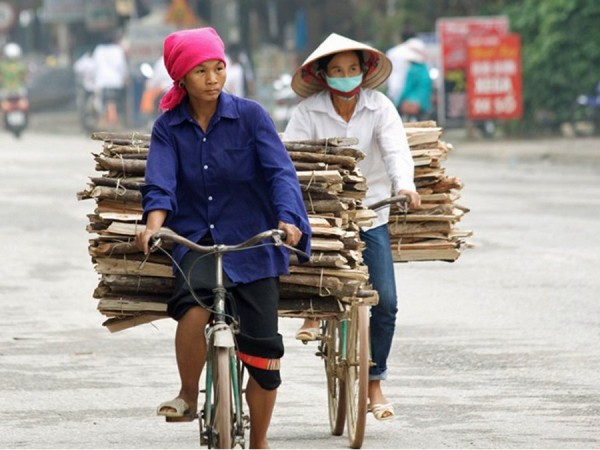 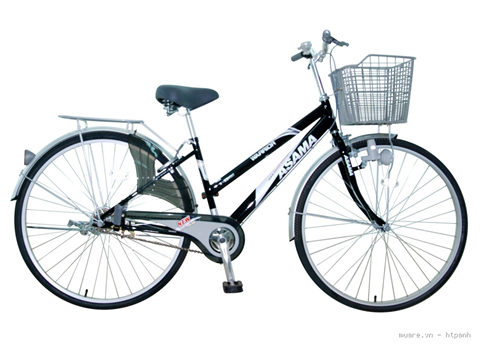 Xe đạp thân thiết
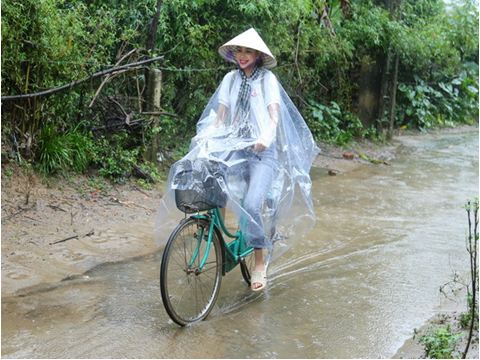 Qua khe, qua suối
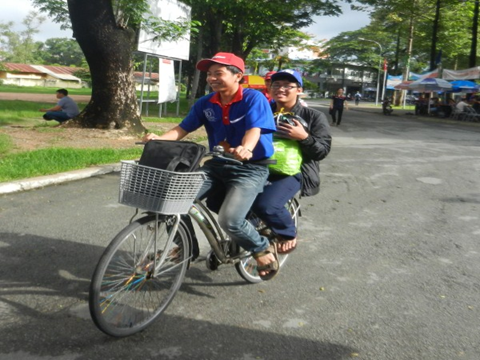 Xe đạp chở người
Đi xa đi vội
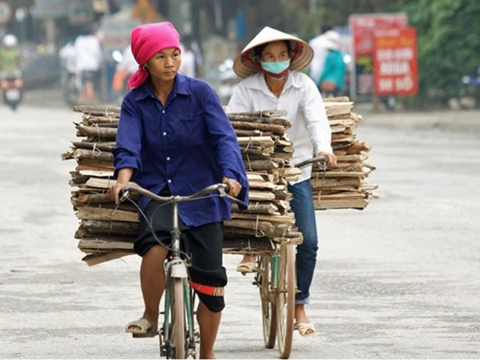 Chở hàng, chở củi
 Có xe! Có xe!